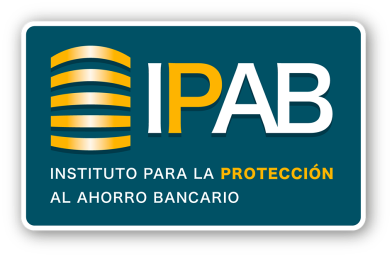 Depositor’s Data Quality for Resolution Purposes
Mario Luna
Deputy Secretary of Legal Affairs
IPAB
Introduction: IPAB Overview
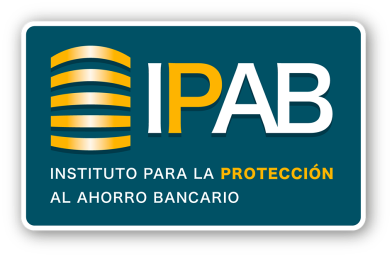 IPAB
Public agency
Deposit insurer
Resolution authority
Member of the financial safety net

Banking system: 43 commercial banks (in operation), 36 of which hold insured deposits. 

At the end of September 2013, the balance of fully insured deposits was approximately equal to $113 billion US dollars, which represent 26.9% of the commercial banking sector’s total liabilities and 9.15% of the nominal GDP as of 2013Q3.
2
Introduction: IPAB Overview
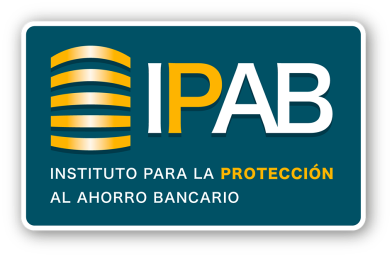 Approximately 99.90% of deposits in the 126.7 million accounts are fully insured by IPAB. 

Coverage Limit: 400,000 UDIs – USD $154,085 (only 0.10% of accounts hold deposits that exceed the coverage limit).

At that date, 98.43% of the insured deposits are held in demand or sight deposit accounts, while 1.57% are held in term deposits.

Bank Deposit Protection Fund balance: - USD $1.1 billion.
3
Introduction: IPAB Overview
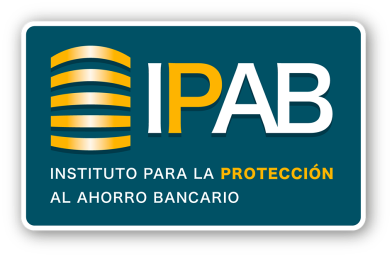 Deposit insurance is automatic and free of charge for those persons who perform operations deemed guaranteed in terms of the Bank Savings Protection Law (LPAB):

Checking accounts.
Savings accounts.
Term deposits or deposits that can be withdrawn with prior notice such as certificates of deposit.
Payroll accounts.
Deposits in accounts linked to debit cards.
4
Legal Framework
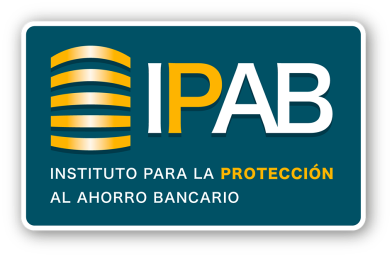 In Mexico, financial authorities have designed a comprehensive scheme with three succesive stages:
  Prompt Corrective Actions (2004)
  Bank Resolution (2006)
  Insolvent bank liquidation (underway)

The first stage (2004): Prompt Corrective Actions 

Guarantees early detection based on CR 
Establishes minimum corrective measures
Other additional special measures
5
[Speaker Notes: I would now like to take a moment to give you a brief overview of the bank resolution and liquidation process in Mexico.

Financial authorities in Mexico have designed a comprehensive scheme, in order to strengthen its regulatory framework, which is composed of three successive stages:

Prompt Corrective Actions (2004)
Bank resolution (2006)
Insolvent bank liquidation (under development).

The IPAB has specific powers that enable it to fulfill its responsibilities in each stage.

The first stage, implemented in 2004, consists of the regime known as “Prompt Corrective Actions”, which empowers the National Banking and Securities Commission, the supervisory authority, to classify banks into different categories based on their Capital Adequacy Ratio, in order to be able to perform the early detection, intervention and resolution of troubled banks. 

This stage establishes minimum corrective measures that the supervisory authority shall apply to banks depending on the category in which they are classified, as well as other additional special measures.]
Legal Framework
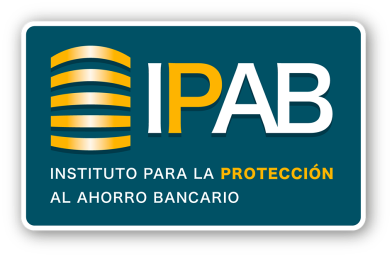 The second stage (2006): Bank Resolution
Applicable when an institution still has positive capital.
Enables IPAB to implement any of the following resolution methods: 
Deposit reimbursement
Transfer of assets and liabilities
Bridge bank
Open bank assistance

The third stage (underway): Insolvent bank liquidation
Maximization of asset value
Adequate accountability process
Other benefits
6
Legal Framework
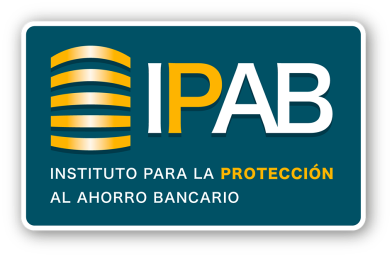 In 2006 and 2007, the IPAB was granted several powers related to the capacity to obtain and classify information on insured deposits, including: 

Get information directly from the banks;
Issue rules for banks to classify information on insured deposits according to the IPAB’s regulatory framework and in a specific format;
In accordance with the MOU signed between the IPAB and the CNBV, jointly carry-out inspection visits in order to verify and evaluate bank’s compliance with said rules.
7
Rules for classifying insured deposits
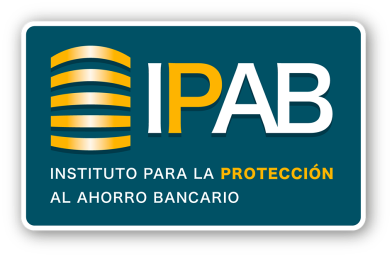 Among the relevant aspects of the Rules for classifying insured deposits are: 

Depositor ID number (Unique Depositor Key Code -UDKC).

IPAB’s Insured Depositor:
Single account owner.
Principal co-owner of a joint account where each account holder is, independently, able to withdraw and deposit funds into the account.
All co-owners of a joint account in which there is a need for mutual agreement of all account holders before proceeding to withdraw or deposit funds into the account.
8
Personal
Personal identification number that allows matching all banks accounts  belonging to the same person who is considered as a guarantee-entitled owner.
UDKC
Legal regime
Natural or legal person.
Full name in the case of a natural person. If the owner of the account is a legal person the company’s name the bank registers on the account’s contract.
Name
The  physical address of the depositor as registered on the bank’s systems to where the balance’s statements are mailed to.
Address
Tax regime
Whether the bank retains or not taxes.
Identification if the depositor is under the insured deposits exceptions.
Hold mark
Personal ID number (either medical care entitlement number or driving license number).
Social Security Number
Phone number
Depositor´s home or work phone number.
E-mail address
E-mail provided by the depositor.
Rules for classifying insured deposits
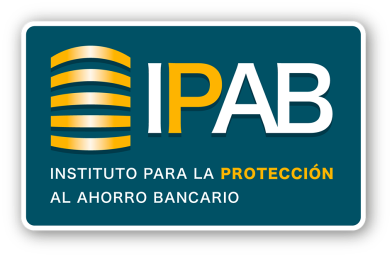 9
Account information
Account number
Account’s identification number issued by the bank.
Investment ID number
Identification number regarding the type of the investment.
Type of account
Individual account, or joint account.
Name of product
Commercial names associated with the type of account.
Number or ID that the bank uses to identify the branch where the depositor opened
Branch ID number
the account.
Balance of account
Total balance of the account, including interest.
Currency
Currency regarding a specific list.
Period terms
Original period term that the depositor agrees with the institution.
Type of interest rate
Fix rate or variable rate.
Average balance
Savings accounts and demand or sight deposits such as checking accounts.
Name of rate
In case of variable rate, the name of the variable rate (ie: Libor)
Percentage points
In case the variable rate is used, the + or – basis points for that rate.
Rules for classifying insured deposits
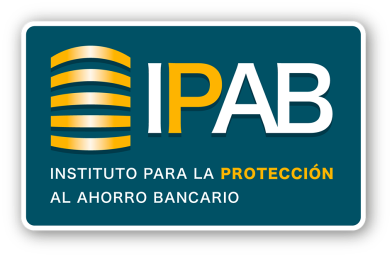 10
Inspection Visits
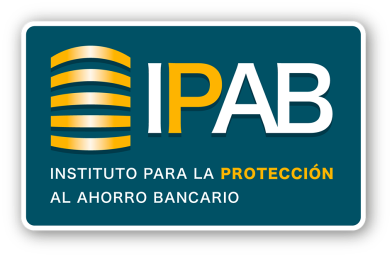 IPAB performs inspection visits along with the CNBV to verify information regarding insured deposits to ensure the quality of information in the bank’s systems, as well as to gather relevant data ex-ante in the event a bank were to fail.

Annual Plan
Logistics
11
Deposit Insurance            Monitoring System
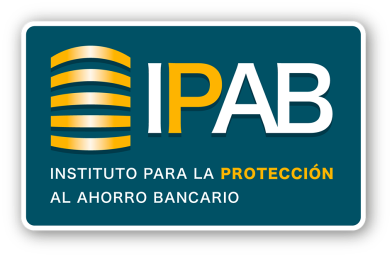 In order to verify compliance with the classifying rules, IPAB has developed the Deposit Insurance Monitoring System (Spanish acronym, MOG).

From 2008 to 2011: MOG used a representative sample of insured depositors per bank;

Since 2012 to date: MOG uses bank’s total depositors information base.
12
Deposit Insurance            Monitoring System
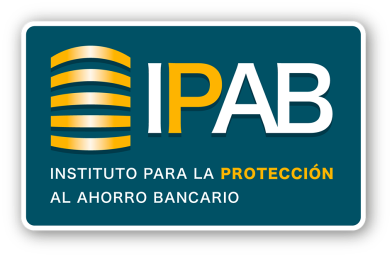 The system allows for the following:
The layout with the information provided by the bank is loaded into the system automatically.
The system generates reports under pre-defined filters (three main output files: Depositor, Accounts and Depositor-Account relations). 
Benefits of the system: 
Allows the IPAB to verify banks information. 
Provides the projected balances to future dates.
Identifies non-insured deposits or those with special conditions (excluded accounts or depositors, etc).
Generates reports on warnings and errors.
Generates output files to feed the Payout System (for reimbursement processes).
13
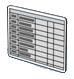 Layout 3.
Relation data
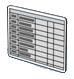 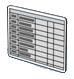 Layout 1.
Personal info
Layout 2.
Account info
Deposit Insurance            Monitoring System
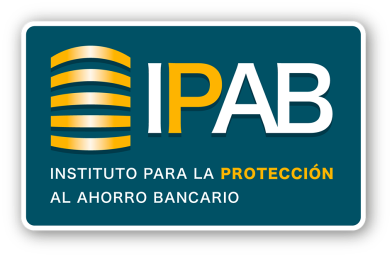 Description (Information flow)
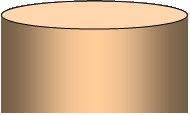 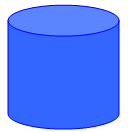 Depositor
Data
Bank’s 
systems
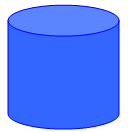 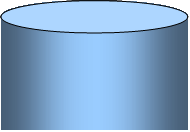 Account
Data
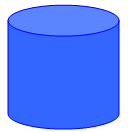 “Financial Statement”
per person, per institution
14
Inspection Visits
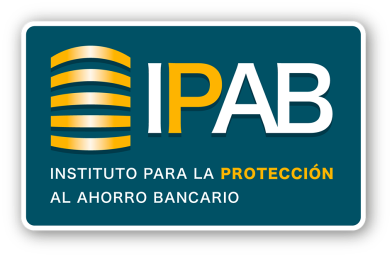 Inspection visits have three possible outcomes: 
Information provided by the bank is compliant.
Information is non-compliant with the IPAB’s rules for classification of information in which case the bank may be penalized.
The bank is given a period of time to correct the issues identified during the inspection visit in order to be compliant. The bank must develop a Work Plan to address the problem.
Information provided by the bank is compliant, but there are possible improvements that could be implemented, in which case there may be corrective actions by banks.
15
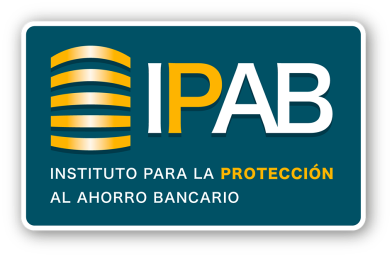 Inspection Visits
16
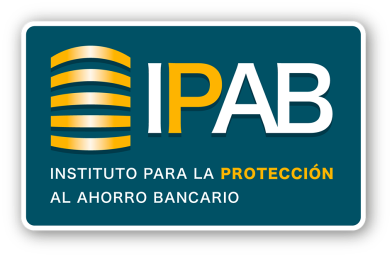 Inspection Visits
Most relevant observations/findings detected by IPAB
17
Depositors Data Quality        for Resolution Purposes
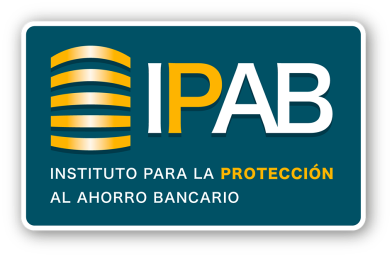 Why do we need Data Quality?
Does it have all the required information?
Can we verify it?
Can it be used?
Is it secure?
Can it be easily obtained?
Can it be fixed? How long will it take to correct it?
Can it be exported?
Is it an automated process?
Which are the benefits or impacts for having or not data quality?
Avoid the “Garbage In - Garbage Out” Principle
18
[Speaker Notes: Principio “Garbage in-Garbage out”: indica que si se alimenta información erronea al sistema, este va a producir información erronea. Lo importante es que se debe verificar la calidad de la información que entregan los bancos para estar seguros que la información generada por el MOG es confiable.]
Amendments to the Legal Framework (underway)
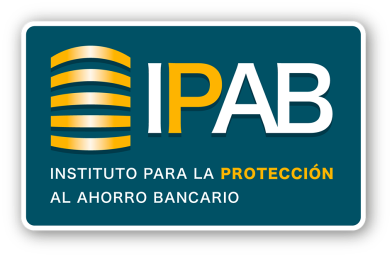 A Financial Reform Package is currently under consideration by Congress by which a specific process for the resolution of insolvent banks shall be established (insolvent bank liquidation). This proposed process consists of a special regime that seeks to strike a balance between economic efficiency and legal certainty.

Some of the changes include: 
 Information Management Systems
 Carry-out direct inspection visits in member banks
 Set-off of insured liabilities
 Eliminate claims form for reimbursement
19
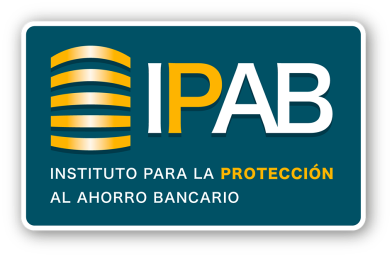 Thank you for your attention

Mario Luna
mrluna@ipab.org.mx
www.ipab.org.mx
20